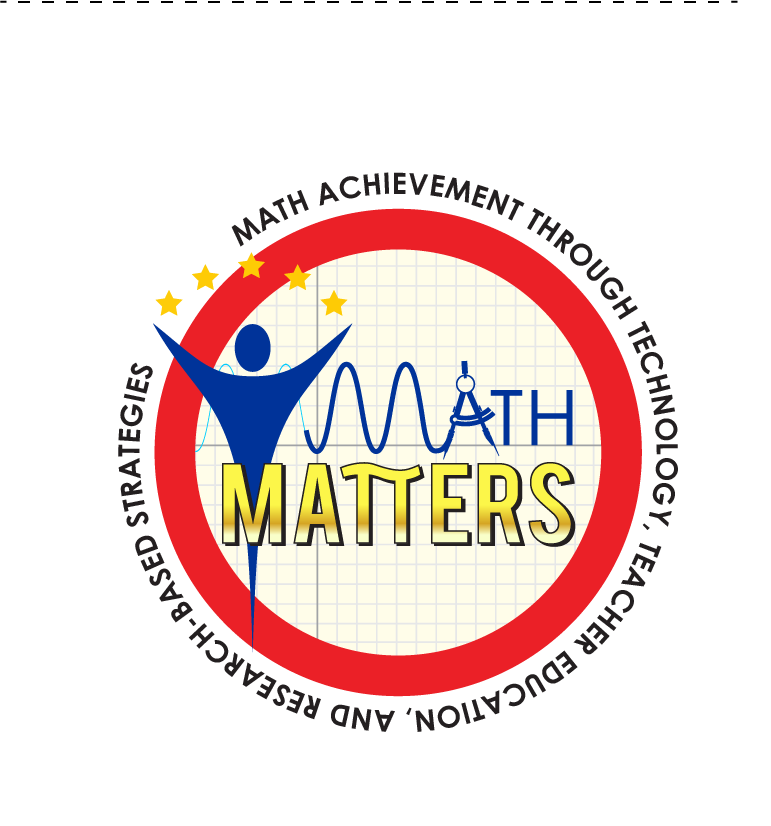 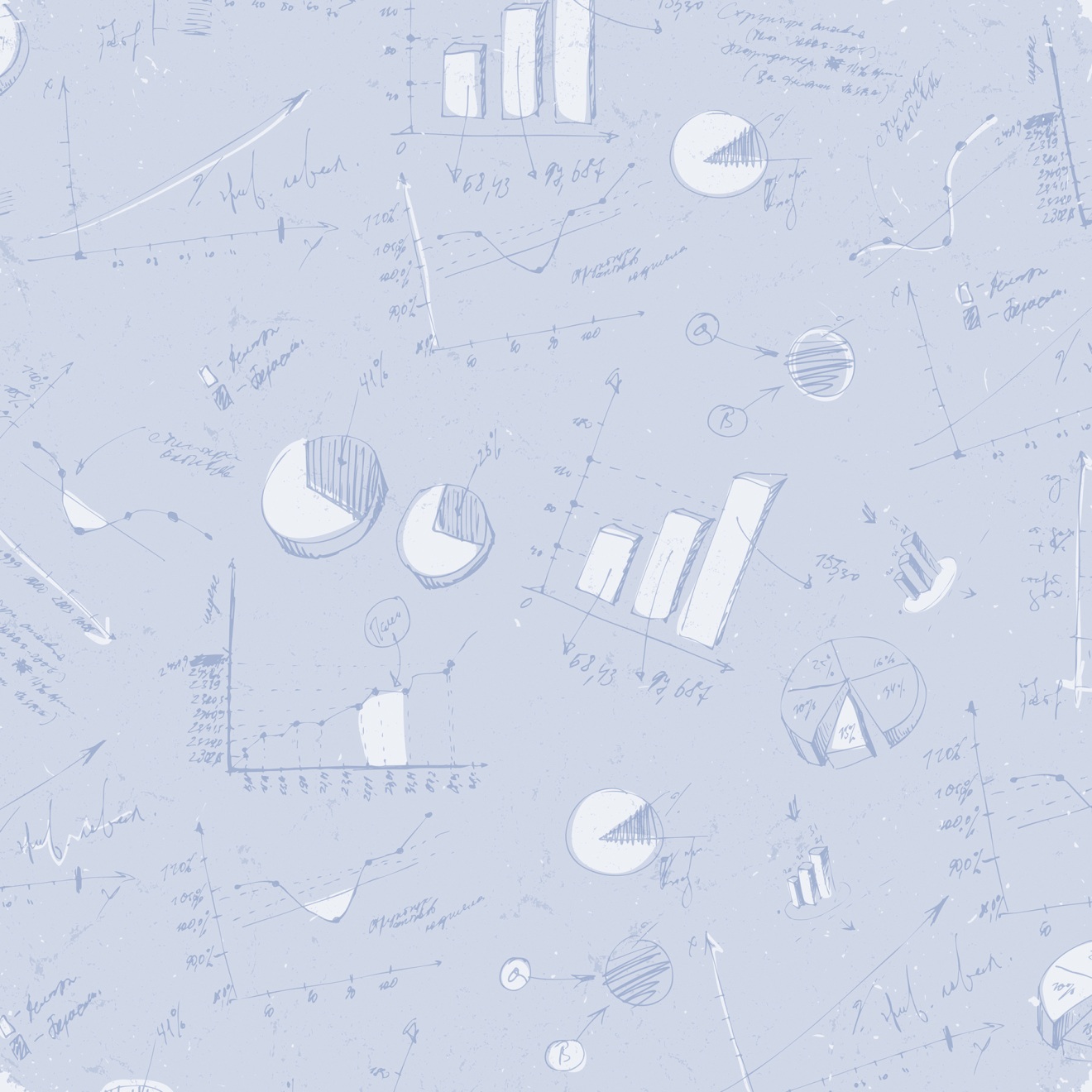 \
PD in a Flash!
Cognitively Guided Instruction (CGI)
Kim Gillam, Illinois
[Speaker Notes: Introduce yourself]
Staff Development Goals
[Speaker Notes: Refer to poster with key strategies.]
What is CGI?
Major Theses
Children bring an intuitive knowledge of mathematics to school with them and this knowledge should serve as the basis for developing formal mathematics instruction in primary school.

Math instruction should be based on the relationship between computational skills and problem solving, which leads to an emphasis on problem solving in the classroom instead of the repetition of number facts.
http://www.promisingpractices.net/program.asp?programid=114
[Speaker Notes: CGI—Cognitively Guided Instruction is a belief that when teachers know their students’ level of development mathematically, they will base instructional decisions on this knowledge and pose problems that encourage the student to grow in their thinking rather than telling students how to solve problems. This actually narrows students’ thinking.]
[Speaker Notes: This fellow is working on learning the concept of numbers.]
What does this mean?
Children are problem solvers.
Understanding of mathematical concepts comes before algorithms.
Children need to solve problems in their own ways.
Teachers and peers can facilitate connections among different solution strategies.
Teachers can connect strategies to mathematical representations.
[Speaker Notes: Based on the major theses of CGI, this is what we know.]
What does this look like?
Pose a problem
Give students time to solve in their own way
Students share their solution strategies with others
Connect different solution strategies
Model mathematical representations
[Speaker Notes: When we subscribe to the fact that children come to school having innate mathematical problem solving skills, we can develop these skills through the use of problem solving.]
Let’s Try It!
Pose
Solve
Share
Connect
Represent
[Speaker Notes: Let’s see what this might look like in a classroom.]
Solve and Share
Drawing/Manipulating…

       $10               $1	    $0.25 
       
       $10               $1	    $0.25

       $10               $1	    $0.25

       $10               $1	    $0.25

       $10               $1	    $0.25

       $10               $1	    $0.25
Reasoning/Mental Math…

“I knew that (6) 10s would be 60 and (6) 1s would be 6 more so that’s 66. 6 quarters would be $1.50. I knew that 66 and one more is 67 and then 50 cents more would make $67.50.”
[Speaker Notes: Students will solve problems in different ways, depending on their developmental stages. Students that are at the direct modeling stage will likely choose to solve problems with something concrete such as manipulatives or a picture. Students that have recall of facts and reasoning skills can solve some problems mentally.]
Connect
How are these the same?

       $10               $1	    $0.25 
       
       $10               $1	    $0.25

       $10               $1	    $0.25

       $10               $1	    $0.25

       $10               $1	    $0.25

       $10               $1	    $0.25
How are these different?

“I knew that (6) 10s would be 60 and (6) 1s would be 6 more so that’s 66. 6 quarters would be $1.50. I knew that 66 and one more is 67 and then 50 cents more would make $67.50.”
[Speaker Notes: It is the teacher’s job to help students see connections between the way different students approach the problem. This will help to deepen students’ understanding and also helps them to become flexible  thinkers. When becoming flexible thinkers, students are more likely to persevere when coming to difficult problems. How are the two strategies the same? How are the two strategies different? Did anyone use a similar way? How was your way similar? How was your way diffeent? Is there any other way we could solve this problem?]
Represent
How did you solve it?

      
       $10               $1	    $0.25
     
       $10               $1	    $0.25

        $10               $1	    $0.25

       $10               $1	    $0.25

       $10               $1	    $0.25


       $10               $1	    $0.25
First I added my 10s… 
10 + 10 + 10 + 10 + 10 + 10 = 60

Then I counted on by 1s…
60 + 1 + 1 + 1 + 1 + 1 + 1 = 66

Finally I added the $1.50…
$66.00 + $1.50 = $67.50

My answer is that Anita saved $67.50 in her Short Term money jar.
[Speaker Notes: When having a student share, it is important that they explain step by step what they did and why. This helps build confidence as well as speaking and listening skills. Once the student has an answer, ask them to write a number sentence that represents their thinking. The representation should go with what they actually did to solve the problem. If they do not know how to represent it, the teacher will show them as they explain again how they solved it.]
Pose
$11.25
?
6
[Speaker Notes: So what do we know? What else do we know? What are we trying to find out?]
Solve and Share
Talking it Out/Algorithm
Drawing an Array
“I multiplied because I knew if you had $11.25 six times, or six groups of $11.25, all you had to do was multiply. I wrote

6 x $11.25 = $67.50
I made 6 rows with 11 and 
one-fourth circles in each.
I used one-fourth because 
I know that a quarter is 
one-fourth of $1.00.

6 x $11.25 = $67.50
[Speaker Notes: Is there another way we could write this?]
Represent
Oral Explanation
Mathematical Representation
Solved mentally…

“I knew that (6) 10s would be 60 and (6) 1s would be 6 more so that’s 66. 6 quarters would be $1.50. I knew that 66 and one more is 67 and then 50 cents more would make $67.50.”
6 x $10.00 = $60.00
6 x $1.00 = $6.00
$60.00 + $6.00 = $66.00

6 x $ 0.25 = $1.50

$66.00 + $1.00 = $67.00
$67.00 + $ 0.50 = $67.50
[Speaker Notes: This student solved the problem mentally and could explain each step. The teacher then went back and repeated each step, representing it mathematically.]
Practice Writing Number Sentences
Set it up
Pose problem
What do we know?
5.1 M		9 L	          ?
What are we trying to find out?
We want to find the product so we will know how long it will take Margo to complete the job. We could use repeated addition, but it would be easier to multiply, so 
9 x 5.1 = 45.9
It would take 45.9 minutes to knead 9 loaves of bread. 
*(45 minutes and 54 seconds)
Direct Modelers will write the fact this way: 5.1 x 9 = 45.9
Other students may write it this way:	5.1      
			            	x 9            
			          	45.9
[Speaker Notes: *Differentiation option here-ask specific students to take it to the next step by having them convert it to minutes and seconds. The advantage to then having the student share this is that other students are exposed to this and some will begin to do it tomorrow.]
Play School
Teacher
Students
Read the problem to your students
Provide a visual
Ask questions
Give time to solve
Ask students to share
Make connections
Help with numerical representations
Listen to the problem
Ask for the problem to be read again
Solve the problem in different ways
Write a number sentence that matches the steps you followed
Listen to your tablemates
[Speaker Notes: In your tables, you will choose a teacher. The rest of you will be students. Complete one problem including sharing, connecting, and representing. Then someone else will play the teacher for the next problem following the same format. Finally, rotate the teaching job one more time to complete the last problem. Remember, if you are students, try to do it in the way a student really would attack it.]
Play School
Problem #1
Problem #2
Sister Bear had __ cents from selling flowers. How many more cents will she need in order to meet her goal of raising __ cents?
10, 50      30, 90      25, 75
Mama and Papa Bear gave the cubs an allowance. They gave Brother Bear __ cents which was __ cents more than Sister because he is older. How much did Sister get?
50, 10      50, 25      75, 15
Problem #3
Brother Bear had __ cents. He spent __ cents on playing video games. How much does he have now?
50, 50      50, 40      50, 29
[Speaker Notes: Differentiation-how can I differentiate for multileveled learners? It is easy in the curriculum! You may choose different sets of numbers or different problem types for different students. Remember during sharing, all students are being exposed to different problem types as well as different solving strategies, and you are learning about your students along the way.]
When posing a problem…
Provide a visual
Provide a visual
10 c         ?              50 c



What are we trying to find out? 
(a + x = c) or (c – a = x)
50 B        10 S           ?       



What are we trying to find out? 
(a – b = x) or (x + b = c)
[Speaker Notes: #1 -#2 When you pose a problem, use a simple visual to help students remember the numbers. You will write them in order of appearance in the story, which can get them thinking. Have students do the same visual when they are reading problems independently.]
When posing a problem…
50c			50c			?




What do we know? 
What are we trying to find out?
(a – b = x)
[Speaker Notes: #3]
Opportunities for All
Teachers
Students
Pose problems
Listen to students’ thinking
Ask questions
Make decisions based on students’ understandings
Differentiate problems
Help make connections
Help represent mathematical thinking
Facilitate
Solve problems
Speak (explain)
Listen (ask questions)
Challenge themselves to think deeply
Think flexibly
Learn from one another
Make connections
Represent mathematical
     thinking
Wrap Up, Questions
Educationmatters.kim@gmail.com